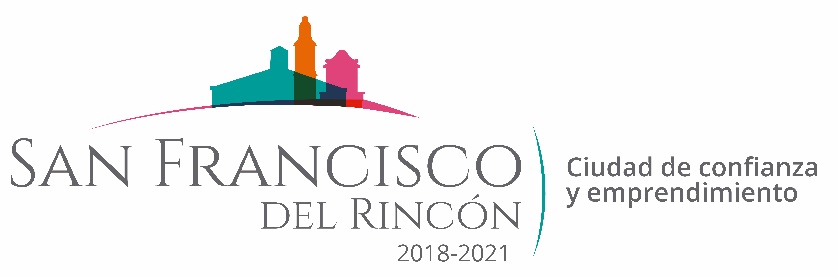 REPORTE MES DE DICIEMBRE
MAQUINARIA
RENIVELACION EN EL BARRIO DE SAN ANTONIO
FECHA TERMINO
CANTIDAD
UNIDAD
CONCEPTO
FECHA INICIO
M2
18/12/2019
18/12/2019
CALLE PASEO DE LAS LOMAS
790
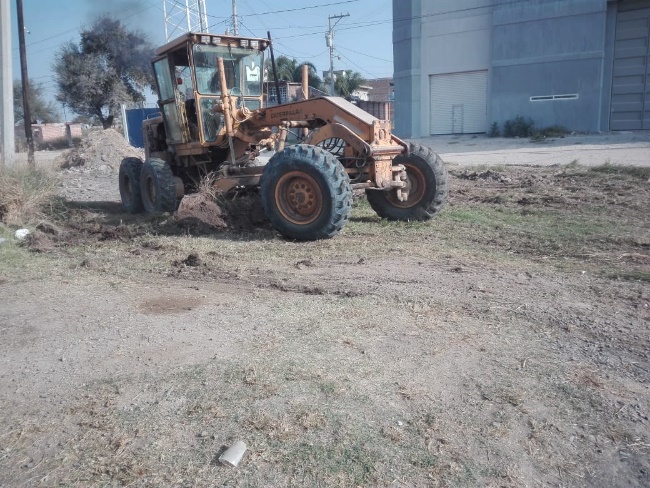 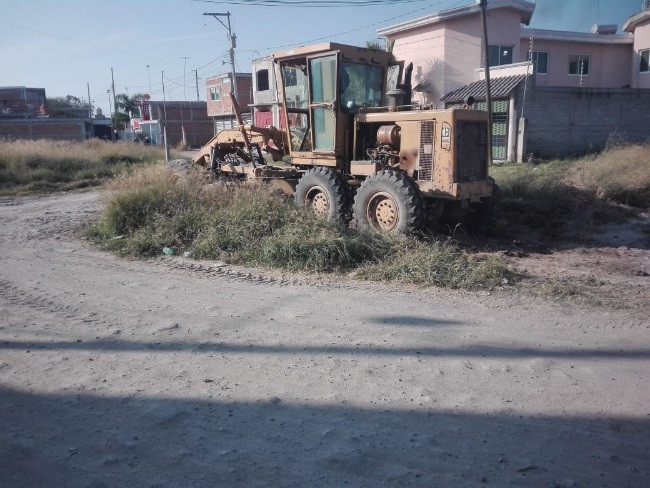 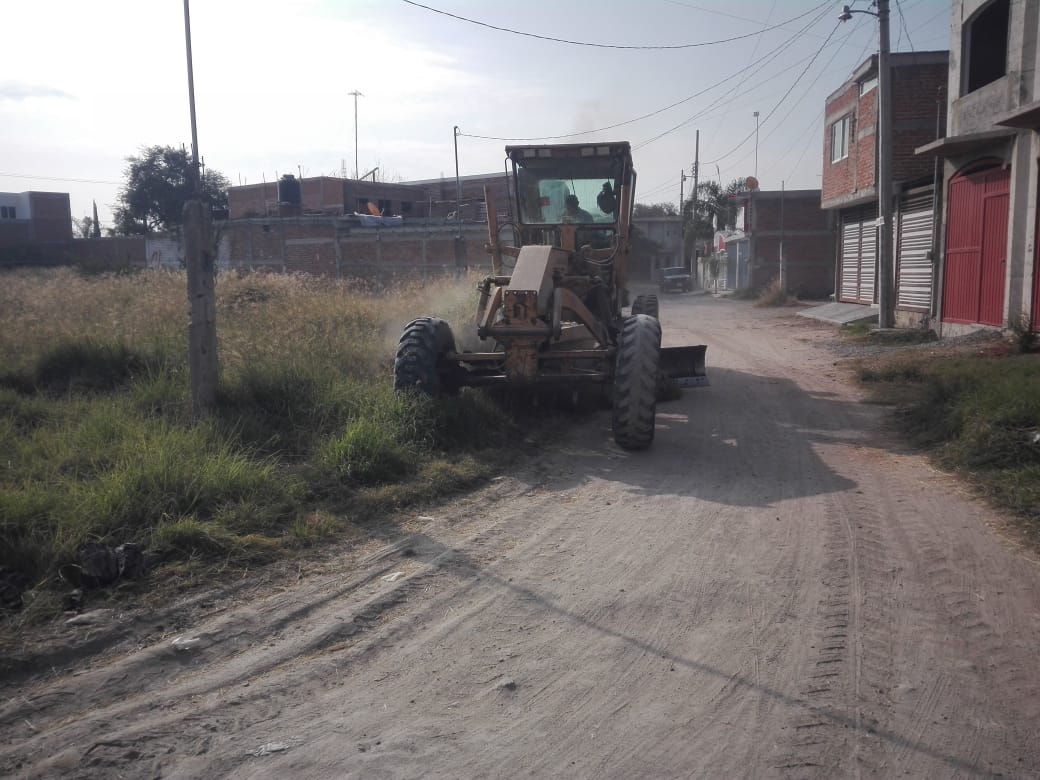 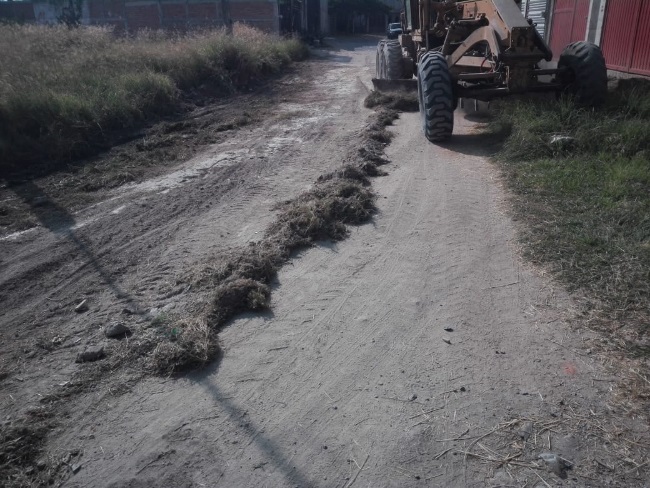